PHOTOSYNTHETIC ENHANCEMENT OF ALGAE TO INCREASE FOOD PRODUCTION
Alisha Raiker, Henry Tshabalala, Zachary Kendall, Amelia Landry, Katie Dong, Arjun Macha, Mihir Vidhate, Isaac Childers, Espen Wellner, Zayd Dhasthageer, Aaron Mathieu (Teacher), Prasanna Neti (Principal Automation Engineer at NECI)
Acton-Boxborough Regional High School, Acton, MA, United States
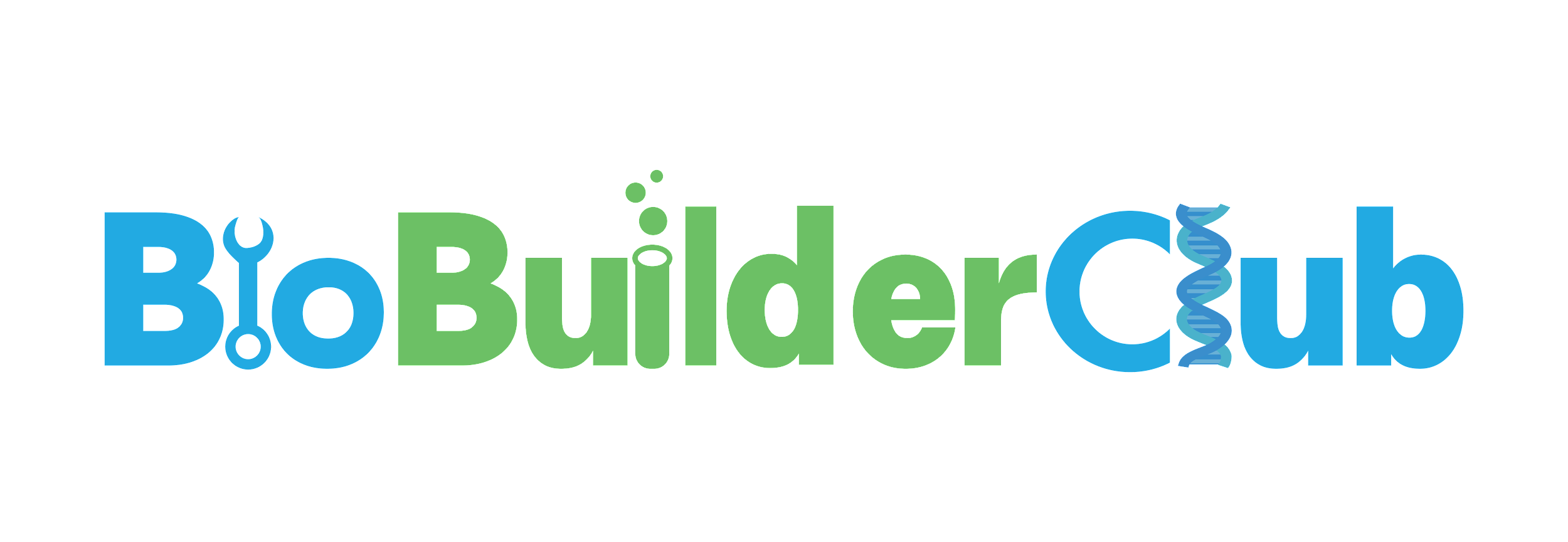 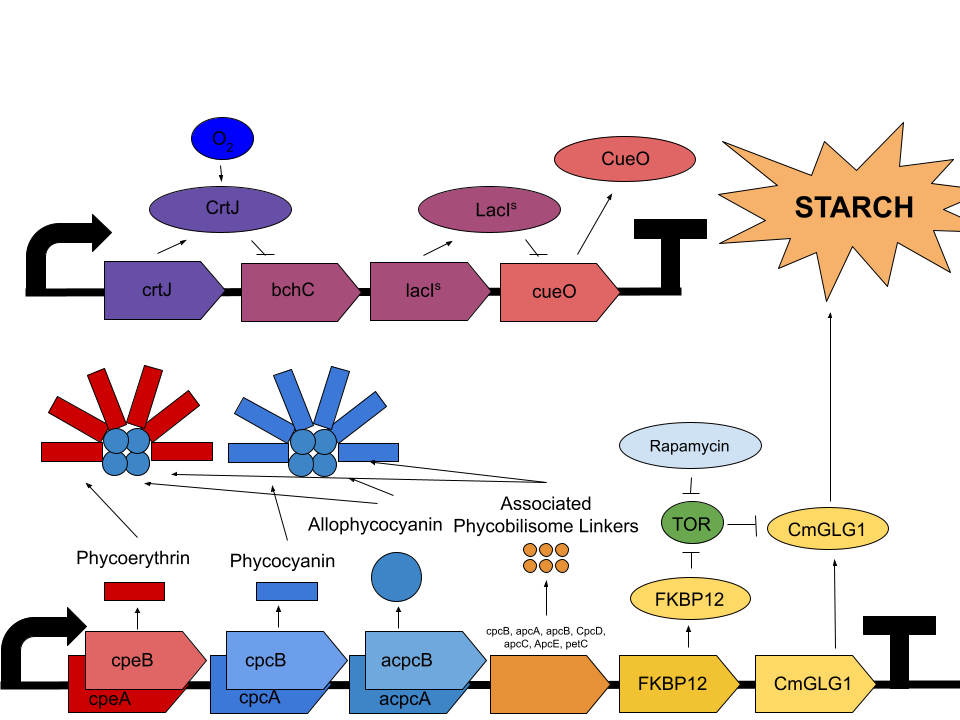 We aim to increase algal starch production through the enhancement of photosynthesis to provide a cheap and efficient food source
We plan to complete the transformation with an accessible DIY electroporation method
After transformation, our main goal will be optimization of the system’s 
      different components
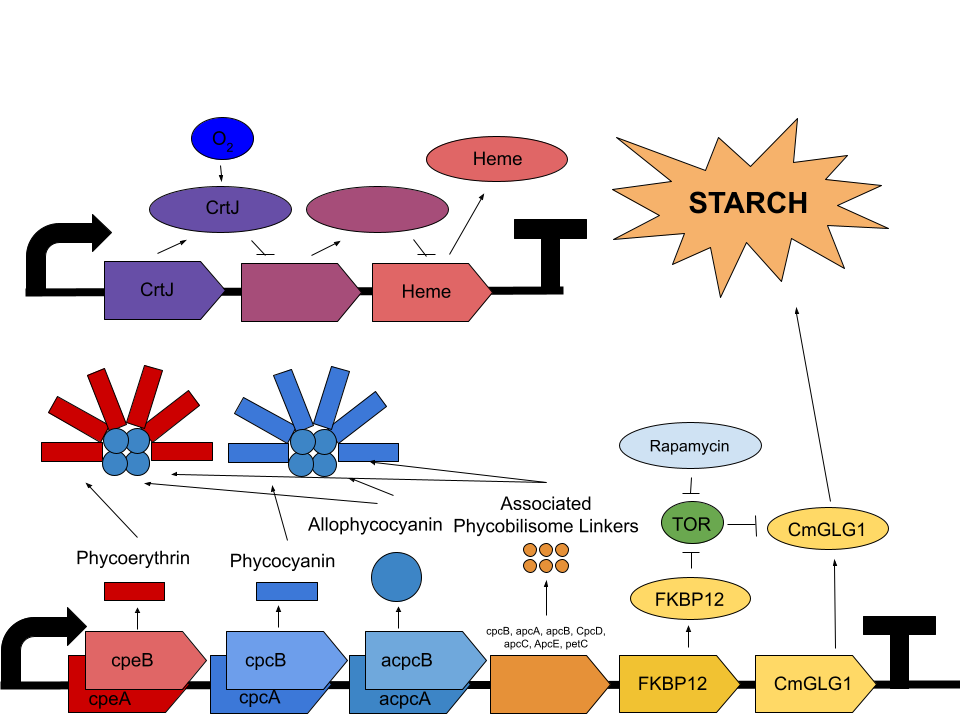 After transformation, we plan to use tagged proteins to calculate the promoter’s strength
Then we would induce transcription factors based on that data, until maximum efficiency  (O2/quanta) is reached
After optimization, we plan to modify system to express  parts under promoters and ribosome binding sites of different strengths in order to reach that ratio
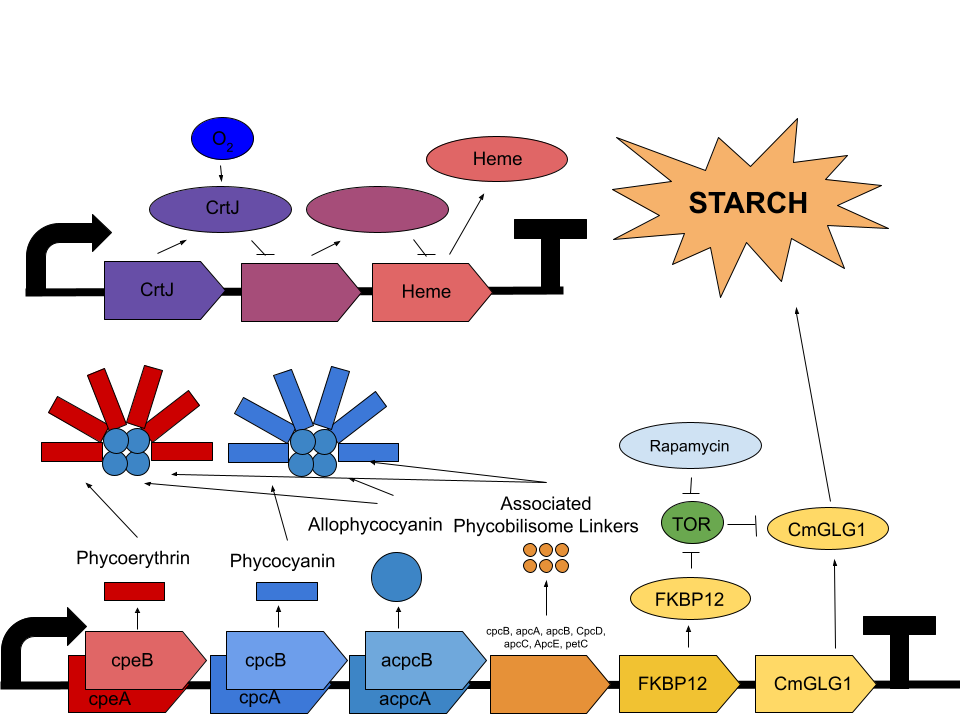 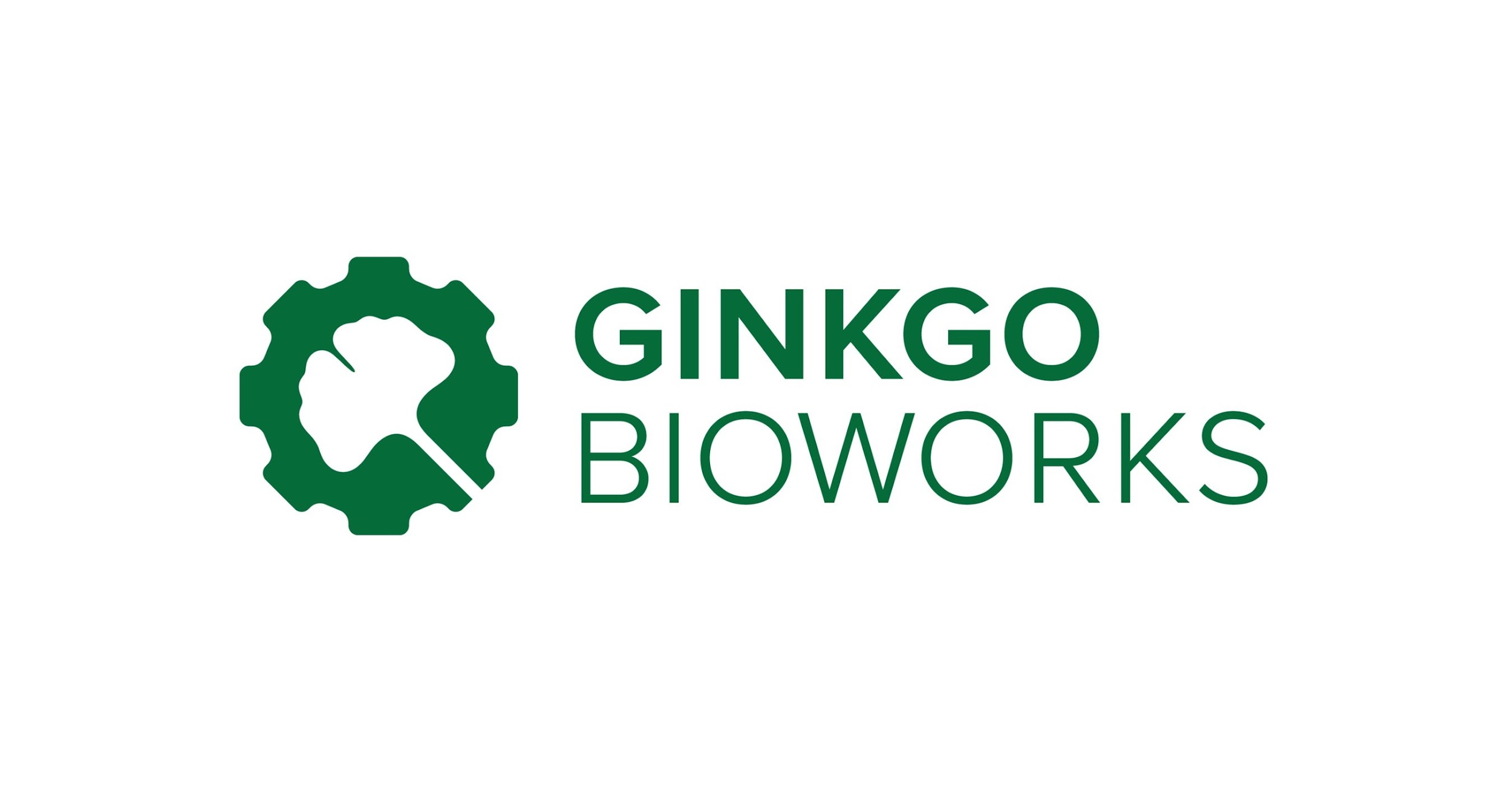 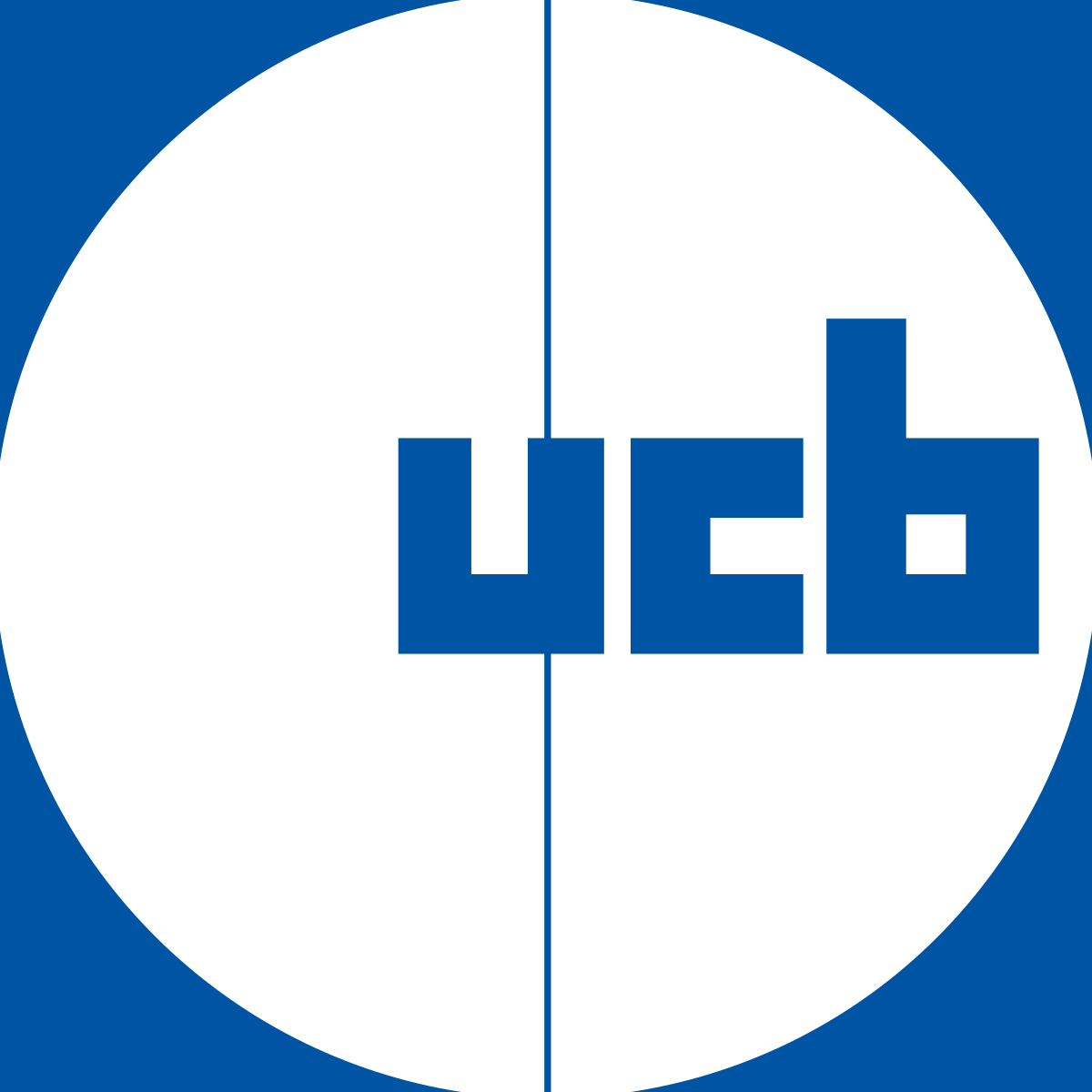 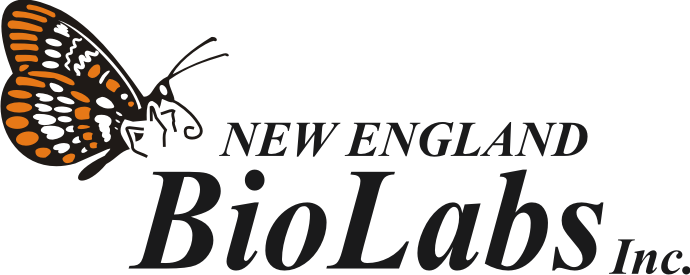 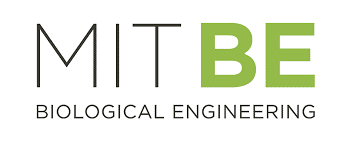 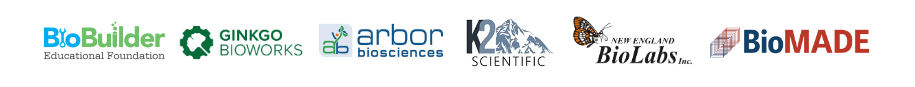 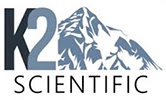 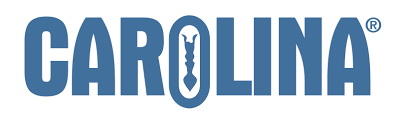